PERTEMUAN 11 :  PEMERIKSAAN DAN PENYIDIKAN
PEMERIKSAAN PAJAK
serangkaian kegiatan menghimpun dan mengolah data, keterangan, dan/atau bukti yang dilaksanakan secara objektif dan profesional berdasarkan suatu standar pemeriksaan untuk menguji kepatuhan pemenuhan kewajiban perpajakan dan/atau untuk tujuan lain dalam rangka melaksanakan ketentuan peraturan perundang-undangan perpajakan.
[Speaker Notes: Pada prinsipnya setiap barang dan jasa dikenakan PPN, kecuali ditetapkan lain oleh undang-undang, misalnya kebutuhan pokok seperti beras. PPN merupakan pajak yang dikenakan terhadap pertambahan nilai (value added) yang timbal akibat dipakainya faktor-faktor produksi disetiap jalar perusahaan dalam menyiapkan, menghasilkan, menyalurkan dan memperdagangkan barang atau pemberian pelayanan jasa kepada konsumen.]
PERTEMUAN 11 :  PEMERIKSAAN DAN PENYIDIKAN
TUJUAN PEMERIKSAAN PAJAK
MENGUJI KEPATUHAN

Surat Pemberitahuan penunjukkan kelebihan pembayaran pajak, termasuk yang telah diberikan pengembalian pendahuluan kelebihan pajak; 
Surat Pemberitahuan Tahunan Pajak Penghasilan menunjukkan rugi; 
Surat Pemberitahuan tidak disampaikan atau disampaikan tidak pada waktu yang telah ditetapkan; 
Surat Pemberitahuan yang memenuhi kriteria seleksi yang ditentukan oleh Direktur Jenderal Pajak;
ada indikasi kewajiban perpajakan tidak dipenuhi.
TUJUAN LAIN

pemberian Nomor Pokok Wajib Pajak secara jabatan; 
penghapusan Nomor Pokok Wajib Pajak; 
pengukuhan atau pencabutan pengukuhan Pengusaha Kena Pajak; 
Wajib Pajak mengajukan keberatan; 
pengumpulan bahan guna penyusunan Norma Penghitungan Penghasilan Neto; 
pencocokan data dan atau alat keterangan;
penentuan Wajib Pajak berlokasi di daerah terpencil; 
penentuan satu atau lebih tempat terutang Pajak Pertambahan Nilai; 
pelaksanaan ketentuan peraturan perundang-undangan perpajakan untuk tujuan lain
[Speaker Notes: Pada prinsipnya setiap barang dan jasa dikenakan PPN, kecuali ditetapkan lain oleh undang-undang, misalnya kebutuhan pokok seperti beras. PPN merupakan pajak yang dikenakan terhadap pertambahan nilai (value added) yang timbal akibat dipakainya faktor-faktor produksi disetiap jalar perusahaan dalam menyiapkan, menghasilkan, menyalurkan dan memperdagangkan barang atau pemberian pelayanan jasa kepada konsumen.]
PERTEMUAN 11 :  PEMERIKSAAN DAN PENYIDIKAN
JENIS PEMERIKSAAN PAJAK
Pemeriksaan Rutin, yaitu pemeriksaan yang bersifat rutin dilakukan terhadap Wajib Pajak sehubungan dengan pemenuhan hak dan kewajiban perpajakannya.
Pemeriksaan Kriteria Seleksi, yaitu pemeriksaan yang dilakukan terhadap Wajib Pajak yang terpilih berdasarkan skor risiko kepatuhan  secara komputerisasi.
Pemeriksaan Khusus, yaitu pemeriksaan yang dilakukan terhadap Wajib Pajak sehubungan dengan adanya informasi, data, laporan atau pengaduan yang berkaitan dengannya serta untuk memperoleh informasi atau data untuk tujuan tertentu.
Pemeriksaan Wajib Pajak Lokasi, yaitu pemeriksaan yang dilakukan atas cabang, perwakilan, pabrik dan atau tempat usaha dari Wajib Pajak Domisili.
Pemeriksaan Tahun Berjalan, yaitu pemeriksaan terhadap Wajib Pajak yang dilakukan dalam tahun berjalan untuk jenis-jenis pajak tertentu atau seluruh jenis pajak dan atau untuk mengumpulkan data dan atau keterangan untuk tujuan tertentu.
[Speaker Notes: Pada prinsipnya setiap barang dan jasa dikenakan PPN, kecuali ditetapkan lain oleh undang-undang, misalnya kebutuhan pokok seperti beras. PPN merupakan pajak yang dikenakan terhadap pertambahan nilai (value added) yang timbal akibat dipakainya faktor-faktor produksi disetiap jalar perusahaan dalam menyiapkan, menghasilkan, menyalurkan dan memperdagangkan barang atau pemberian pelayanan jasa kepada konsumen.]
PERTEMUAN 11 :  PEMERIKSAAN DAN PENYIDIKAN
JENIS PEMERIKSAAN PAJAK
Pemeriksaan Bukti Permulaan, yaitu pemeriksaan yang dilakukan untuk mendapatkan bukti permulaan tentang adanya dugaan telah terjadi tindak pidana di bidang perpajakan.
Pemeriksaan Terintegrasi, yaitu pemeriksaan terkoordinasi dari dua atau lebih unit pemeriksaan terhadap beberapa Wajib Pajak yang memiliki hubungan kepemilikan, penguasaan, pengelolaan, usaha dan atau financial.
Pemeriksaan untuk Tujuan Penagihan Pajak (Delinquency Audit), yaitu pemeriksaan yang dilaksanakan untuk mendapatkan data mengenai harta Wajib Pajak/penanggung pajak yang merupakan objek sita sehubungan dengan adanya tunggakan pajak sesuai dengan UU Penagihan dengan Surat Paksa.
[Speaker Notes: Pada prinsipnya setiap barang dan jasa dikenakan PPN, kecuali ditetapkan lain oleh undang-undang, misalnya kebutuhan pokok seperti beras. PPN merupakan pajak yang dikenakan terhadap pertambahan nilai (value added) yang timbal akibat dipakainya faktor-faktor produksi disetiap jalar perusahaan dalam menyiapkan, menghasilkan, menyalurkan dan memperdagangkan barang atau pemberian pelayanan jasa kepada konsumen.]
PERTEMUAN 11 :  PEMERIKSAAN DAN PENYIDIKAN
PRODUK PEMERIKSAAN PAJAK
Surat Ketetapan Pajak (SKP):
Sarana untuk melakukan koreksi fiskal terhadap WP tertentu yang nyata-nyata atau berdasarkan hasil pemeriksaan tidak memenuhi kewajiban formal dan atau kewajiban materiil dalam memenuhi ketentuan perpajakan.
Sarana untuk mengenakan sanksi administrasi perpajakan
Sarana administrasi untuk melakukan penagihan pajak
Sarana untuk mengembalikan kelebihan pajak dalam hal lebih bayar
Sarana untuk memberitahukan jumlah pajak yang terutang
Surat Ketetapan Pajak (SKP):
SKPKB (Surat Ketetapan Pajak Kurang Bayar)
SKPKBT (Surat Ketetapan Pajak Kurang Bayar Tambahan)
SKPLB (Surat Ketetapan Pajak Lebih Bayar)
SKPN (Surat Ketetapan Pajak Nihil)
[Speaker Notes: Pada prinsipnya setiap barang dan jasa dikenakan PPN, kecuali ditetapkan lain oleh undang-undang, misalnya kebutuhan pokok seperti beras. PPN merupakan pajak yang dikenakan terhadap pertambahan nilai (value added) yang timbal akibat dipakainya faktor-faktor produksi disetiap jalar perusahaan dalam menyiapkan, menghasilkan, menyalurkan dan memperdagangkan barang atau pemberian pelayanan jasa kepada konsumen.]
PERTEMUAN 11 :  PEMERIKSAAN DAN PENYIDIKAN
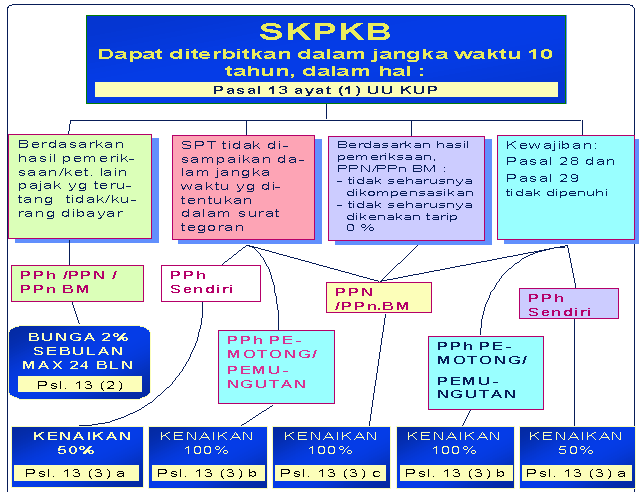 PERTEMUAN 11 :  PEMERIKSAAN DAN PENYIDIKAN
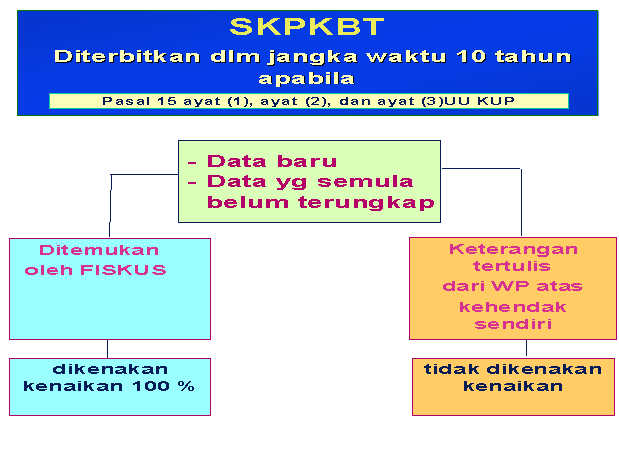 PERTEMUAN 11 :  PEMERIKSAAN DAN PENYIDIKAN
Surat Tagihan Pajak (STP) Pasal 14
FUNGSI STP
Sebagai koreksi atas jumlah pajak yang terutang menurut SPT Wajib Pajak.
Sarana untuk mengenakan sanksi berupa bunga atau denda. 
Sarana untuk menagih pajak.
PERTEMUAN 11 :  PEMERIKSAAN DAN PENYIDIKAN
Surat Tagihan Pajak (STP)
STP DITERBITKAN BILAMANA :
Pajak penghasilan dalam tahun berjalan tidak atau kurang dibayar.
Dari hasil penelitian SPT terdapat kekurangan pembayaran pajak sebagai akibat salah tulis dan atau salah hitung.
Atas kekurangan pajak yang terutang dalam STP kedua item di atas ditambah sanksi administrasi bunga sebesar 2% per bulan maksimum 24 bulan, dihitung sejak saat terutangnya pajak atau bagian tahun pajak atau tahun pajak sampai dengan diterbitkannya STP.
Pengusaha telah dikukuhkan sebagai PKP tidak membuat atau membuat faktur pajak tetapi tidak tepat waktu atau tidak mengisi selengkapnya faktur pajak.
PKP melaporkan faktur pajak tidak sesuai dengan masa penerbitan faktur pajak	
Atas pengusaha yang melakukan kedua hal di atas dikenakan sanksi administrasi berupa denda sebesar 2% dari Dasar Pengenaan Pajak
PERTEMUAN 11 :  PEMERIKSAAN DAN PENYIDIKAN
Surat Tagihan Pajak (STP)
STP DITERBITKAN BILAMANA :
Wajib pajak dikenakan sanksi administrasi berupa denda dan atau bunga.
PKP yang gagal berproduksi dan telah diberikan pengembalian Pajak Masukan
Sanksi administrasi berupa bunga sebesar 2% (dua persen) per bulan dari jumlah pajak yang ditagih kembali, dihitung dari tanggal penerbitan Surat Keputusan Pengembalian Kelebihan Pembayaran Pajak sampai dengan tanggal penerbitan Surat Tagihan Pajak, dan bagian dari bulan dihitung penuh 1 (satu) bulan
PERTEMUAN 11 :  PEMERIKSAAN DAN PENYIDIKAN
Pemeriksaan SPT Lebih Bayar
Pasal 17B KUP
Dalam waktu 12 bulan
Sejak permohonan 
Diterima Harus
terbitkan SKP
2
Permohonan 
Restitusi WP
Dilakukan pemeriksaan
Oleh Dirjen Pajak
1
3
Dirjen Pajak wajib terbitkan SKP 
Lebih bayar paling lambat 1 
bulan sejak jangka waktu
berakhir
Lewat 12 bulan 
Permohonan WP
Dianggap diterima
4
4
Terlambat diterbitkan WP
dapat bunga 2% perbulan
Sampai dengan diterbitkan
 SKP lebih bayar
PERTEMUAN 11 :  PEMERIKSAAN DAN PENYIDIKAN
WP DENGAN KRITERIA TERTENTU
Wajib Pajak Kriteria Tertentu adalah : (pasal 17 C KUP)
Tepat waktu dalam menyampaikan SPT
Tidak mempunyai tunggakan pajak utk semua pajak, kecuali tunggakan yg telah
      memperoleh izin untuk mengangsur atau menunda pembayaran pajak.
c. Laporan Keuangan diaudit oleh akuntan publik, atau lembaga pengawas keuangan
    pemerintah dengan pendapat Wajar Tanpa Pengecualian selama 3 tahun  berturut-turut
d. Tidak pernah dipidana karena melakukan tindak pidana perpajakan berdasarkan putusan
    pengadilan yg telah mempunyai kekuatan hukum tetap dalam jangka waktu 5 terakhir.
PERTEMUAN 11 :  PEMERIKSAAN DAN PENYIDIKAN
Max. 3 bulan sejak 
Permohonan  diterima 
Lengkap (untuk PPh)
Permohonan 
Restitusi WP
Kriteria tertentu
1
Diteliti oleh 
Dirjen Pajak
2
2
3
Max. 1 bulan sejak 
Permohonan diterima
Lengkap (untuk PPN)
Dirjen pajak terbitkan
SK Pengembalian 
Pendahuluan  Kelebihan
Pajak PPh.
Penelitian SPT 
Lebih Bayar
3
Dirjen pajak terbitkan
SK Pengembalian 
Pendahuluan Kelebihan 
Pajak PPN
4
Dirjen Pajak dpt 
Memeriksa WP
Setelah pengembalian
4
PERTEMUAN 11 :  PEMERIKSAAN DAN PENYIDIKAN
SURAT PERINTAH PENAGIHAN SEKETIKA DAN SEKALIGUS
Adalah tindakan penagihan pajak yang dilaksanakan oleh Juru Sita Pajak Kepada penanggung pajak tanpa menunggu tanggal jatuh tempo Pembayaran yang meliputi seluruh utang pajak dari Semua pajak, masa pajak, dan tahun pajak
Surat Perintah Penagihan seketika dan sekaligus dikeluarkan sebelum penerbitan Surat Paksa
Kreteria penagihan seketika dan sekaligus :
Penanggung pajak akan meningglakan Indonesia utk selama-lamanya   atau berniat untuk itu 
Penanggung pajak memindahtangankan barang yang dimiliki atau yang   dikuasai dalam rangka menghentikan atau mengecilkan kegiatan   perusahaan atau pekerjaan yang dilakukan di Indonesia
Terdapat tanda-tanda penanggung pajak akan membubarkan badan  usahanya atau menggabungkan usahanya, atau memekarkan usahanya,  memindah-tangankan perusahaan atau yang dikuasainya atau   melakukan perubahan bentuk lainnya. 
Badan usaha akan dibubarkan oleh negara
Terjdi penyitaan atas barang penanggung pajak oleh pihak ketiga atau terdapat tanda-tanda kepailitan
PERTEMUAN 11 :  PEMERIKSAAN DAN PENYIDIKAN
Tahapan Penagihan Pajak dengan Surat Paksa
PERTEMUAN 11 :  PEMERIKSAAN DAN PENYIDIKAN
1. Bunga 2% perbulan paling lama 24 bulan
Dihitung sejak saat terutang pajak, berakhirnya masa 
pajak, bagian tahun pajak, atau tahun pajak s/d
diterbitkannya SKPKB.
Sanksi 
administrasi 
SKPKB
2.  Jumlah pajak dalam SKPKB pada pasal 13 ayat 1 
     huruf  b, c, d ditambah sanksi administrasi berupa 
     kenaikan :
50% dari PPh yang tidak atau kurang dibayar dalam
     satu tahun pajak,
b.  100% dari PPh yang tidak atau kurang dipotong, 
     tidak atau kurang dipungut, tidak atau kurang 
     disetor, dan dipotong atau dipungut tetapi tidak 
     atau kurang disetor 
100%  dari PPN nilai barang dan jasa dan PPnBM yang
     tidak atau kurang dibayar
PERTEMUAN 11 :  PEMERIKSAAN DAN PENYIDIKAN
PENYIDIKAN PAJAK
Penyidikan tindak pidana di bidang perpajakan adalah serangkaian tindakan yang dilakukan oleh Penyidik untuk mencari serta mengumpulkan bukti yang dengan bukti itu membuat terang tindak pidana di bidang perpajakan yang terjadi serta menemukan tersangkanya. 
Penyidikan merupakan proses kelanjutan dari hasil pemeriksaan yang mengindikasikan adanya bukti permulaan tindak pidana perpajakan
Bukti permulaan adalah keadaan dan/atau bukti-bukti baik berupa keterangan, tulisan, perbuatan, atau benda-benda yang dapat memberi petunjuk bahwa suatu tindak pidana sedang atau telah terjadi yang dilakukan oleh WP yang dapat menimbulkan kerugian pada negara (KEP-02/PJ.7/1990) 
Pelaksanaan penyidikan dilakukan oleh penyidik
Penyidik pajak adalah Pejabat Pegawai Negeri Sipil tertentu di lingkungan DirJen Pajak diberi wewenang khusus sebagai Penyidik untuk melakukan penyidikan tindak pidana di bidang perpajakan, sebagaimana dimaksud dalam undang-undang hukum acara pidana yang berlaku.
PERTEMUAN 11 :  PEMERIKSAAN DAN PENYIDIKAN
Dasar PENYIDIKAN
1. informasi
2. Laporan
Dasar penyidikan :
3. Data
4. Pengaduan
5. Bukti permulaan
PERTEMUAN 11 :  PEMERIKSAAN DAN PENYIDIKAN
Kewenangan penyidik PNS pajak dalam penyidikan  :
Menerima, mencari, mengumpulkan dan meneliti keterangan ataulaporan berkenaan dengan tindak pidana perpajakan agar keterangan   atau laporan tersebut menjadi lengkap dan jelas.
Meneliti, mencari dan mengumpulkan keterangan mengenai orang pribadi atau badan tentang kebenaran perbuatan yang dilakukan   sehubungan dengan tindak pidana di bidang perpajakan,
Meminta keterangan dan bahan bukti dari orang pribadi atau badan     sehubungan dengan tindak pidana perpajakan
Memeriksa buku, catatan, dan dokumen berkenaan dengan tindak pidana   perpajakan
Melakukan penggeledahan untuk mendapatkan bukti pembukuan,   pencatatan dan dokumen lain serta melakukan penyitaan terhadap bukti  tersebut
Meminta bantuan tenaga ahli, dalam rangka pelaksanaan tugas   penyidikan tindak pidana perpajakan
Menyuruh berhenti dan/atau  melarang seseorang meninggalkan ruangan atau tempat pada saat pemeriksaan sedang berlangsung dan memeriksa   identitas orang, benda dan/atau dokumen yang dibawa.
Memotret seseorang yang berkaitan dengan tindak pidana perpajakan
Memanggil orang untuk didengar keterangannya dan diperiksa sebagai  tersangka atau saksi
Melakukan tindakan lain yang perlu untuk kelancaran penyidikan tindak   pidana  perpajakan menurut peraturan perundang-undangan
PERTEMUAN 11 :  PEMERIKSAAN DAN PENYIDIKAN
TAHAPAN MULAI PENYIDIKAN
Penyidik PNS Pajak memberitahukan dimulainya penyidikan kepada  
penyidik Polri dan menyampaikan hasil penyidikannya kepada penuntut 
umum melalui penyidik Polri sesuai KUHAP.
Tindak pidana perpajakan tidak dapat dituntut/diadakan penyidikan 
setelah  lewat waktu 10 tahun sejak saat terutang pajak, masa pajak,
berakhirnya bagian tahun pajak, atau berakhirnya tahun pajak ybs.
(pasal 40 KUP).
PERTEMUAN 11 :  PEMERIKSAAN DAN PENYIDIKAN
TAHAPAN MULAI PENYIDIKAN
1. Tidak terdapat bukti
2. Peristiwa tsb bukan 
    tindak pidana perpajakan
Penghentian 
penyidikan
3. Peristiwanya telah kadaluarsa
4. Tersangka meninggal dunia
PERTEMUAN 11 :  PEMERIKSAAN DAN PENYIDIKAN
Permintaan Penghentian Penyidikan oleh Menkeu
Menkeu dapat meminta jaksa Agung  untuk menghentikan penyidikan  
demi kepentingan penerimaan negara paling lama 6 bulan sejak tanggal 
surat permintaan
Dengan syarat
Wajib pajak melunasi utang pajak yang tidak atau kurang dibayar atau 
yang tidak seharusnya dikembalikan, ditambah sanksi administrasi 
berupa denda 4 kali jumlah pajak yang tidak atau kurang dibayar atau 
yang tidak seharusnya dikembalikan.
PERTEMUAN 11 :  PEMERIKSAAN DAN PENYIDIKAN
Sanksi Administrasi dan Sanksi Pidana Perpajakan
a. Bunga
Sanksi 
    Administrasi
b. denda
c. kenaikan
Sanksi 
Perpajakan
a. Penjara
2. Pidana
b. Kurungan
c. denda
PERTEMUAN 11 :  PEMERIKSAAN DAN PENYIDIKAN
PEMAHAMAN MAHASISWA
Diharapkan mahasiswa lebih memahami mengenai :
PEMERIKSAAN PAJAK
PENYIDIKAN PAJAK